Kragujevac, školska 2022/23
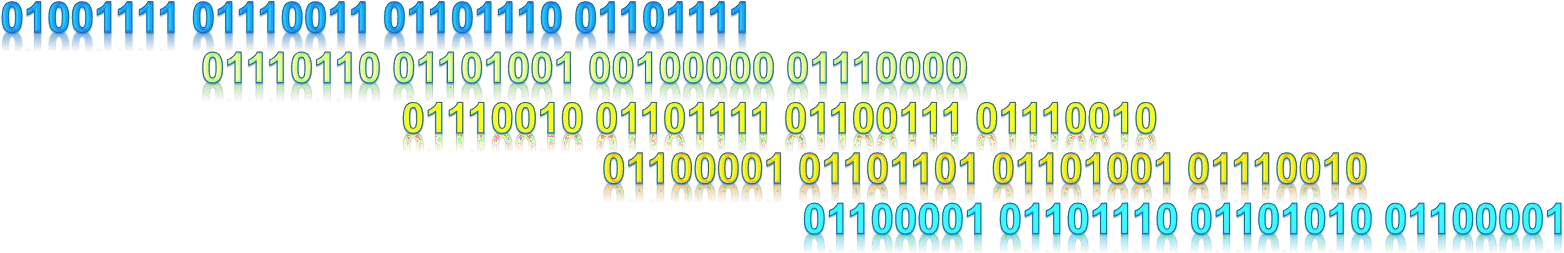 OSNOVI PROGRAMIRANJA
PLAN RADA
Branka Andrijević,  Marija Obrenović, Marija Jolović, Stefan Stanišić
NAČIN POLAGANJA ISPITA
36 poena sa predispitnih obaveza uslov za završni deo ispita
Institut za matematiku i informatiku | 2022 | KG
OCENJIVANJE
Institut za matematiku i informatiku | 2022 | KG
VEŽBE-OKVIRNI PLAN 2023/2024
Institut za matematiku i informatiku | 2022 | KG
KOMUNIKACIJA
branka.jovanovic@pmf.kg.ac.rs marija.obrenovic@pmf.kg.ac.rs marija.jolovic@pmf.kg.ac.rs stefan.stanisic@pmf.kg.ac.rs
e-mail:
imi.pmf.kg.ac.rs
KONSULTACIJE – dogovor
Kabineti: A-II-19
Institut za matematiku i informatiku | 2022 | KG